HAQAA3 EQA TRAINING

PEER-LEARNING SESSION 2: EXPERT RECRUITMENT AND TRAINING

Wednesday 29th January
INVOLVEMENT OF EXTERNAL EXPERTS: ACTIVITIES, PROFILES, ETC.
Activities of External Experts
Programme accreditation
Institutional audits 
Consultancy – Workshops, symposium, trainings 
Profiles of External Experts 
Qualifying academia in specific field related to programmes to be reviewed
Industry 
Quality Assurance 
Local and international
Recruitment of External Experts 
Head Hunt, Advert on CHE Website, and Social Media Platforms.
EXPERT TRAINING OFFERED BY THE COUNCIL ON HIGHER EDUCATION
Before Covid 19 CHE Lesotho used to conduct trainings for Experts in a form of workshops however, CHE now holds coordination meetings.
Coordination Meeting provides clarity on the procedures, timelines, and expectations for the accreditation and audit processes.
EXPERT RECRUITMENT AND TRAINING: MAIN CHALLENGES and ways to overcome
Main challenges 
Finding qualified experts with the necessary skills and experience is sometimes difficult, especially in specialised areas.
Limited financial resources restrict our ability to attract top talent and provide adequate training.
Lesotho's location and smaller market size limit the pool of available experts.
Providing comprehensive training programmes to ensure external experts are well-versed in CHE's standards and processes is resource-intensive.
Keeping external experts engaged and motivated over the long term is sometimes challenging, especially when the experts have other opportunities available.
Ways to Overcome Challenges 
Building partnerships with Educational Institutions, sister organisations and industry stakeholders;
Sourcing funding from stakeholders nationally and internationally. 
Utilising advanced technology to enable remote participation of experts through virtual collaboration tools for full coverage;
Implement programmes to recognise and reward the contributions of external experts.
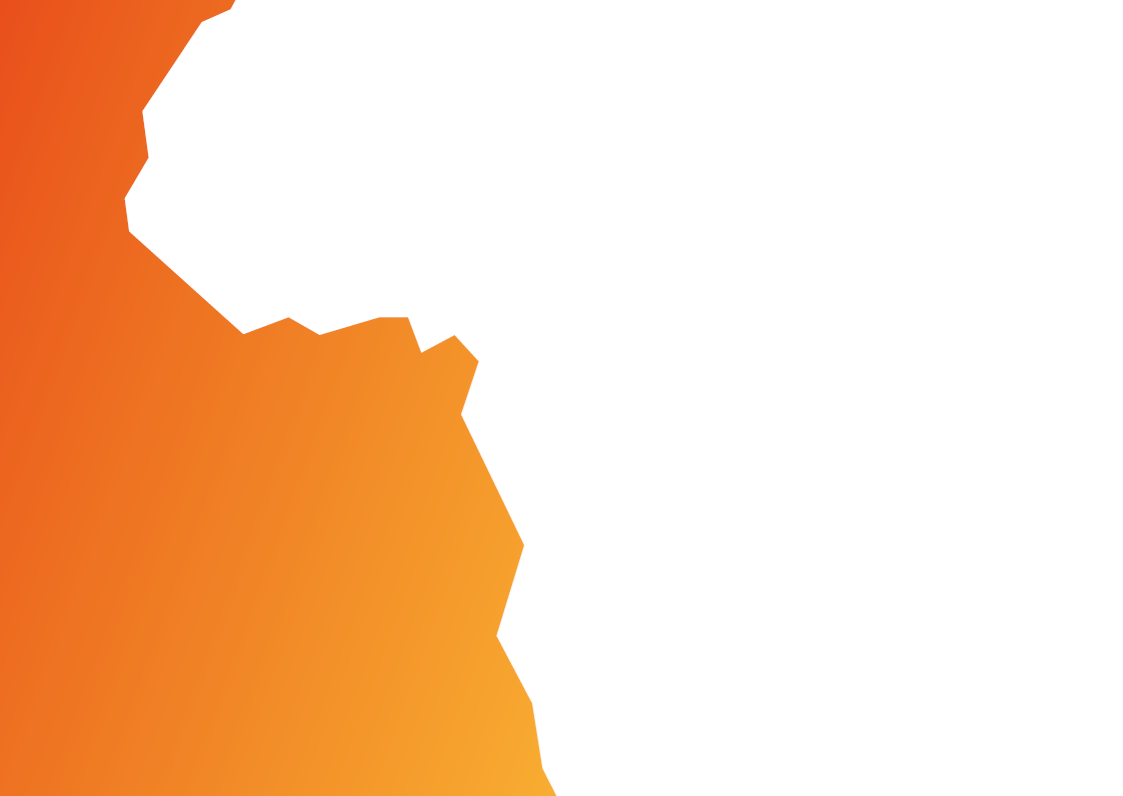 THANK YOU!
More information at

www.haqaa3.obreal.org